Business environment and Investment opportunities in the Republic of Moldova(Montreal, May 11, 2017)
Ambassador of the Republic of Moldova to Canada
Ala Beleavschi
Republic of Moldova a bridge between East and West
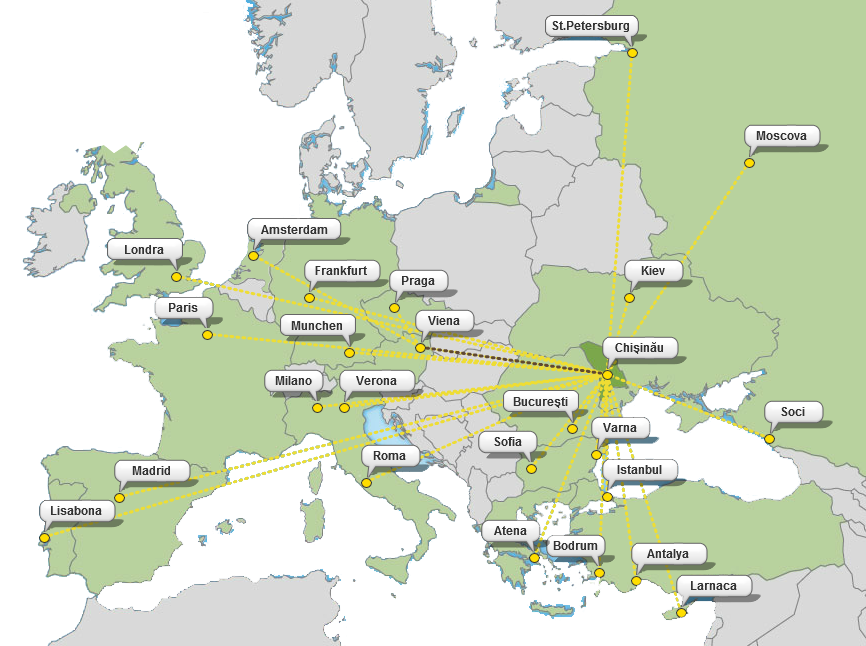 Republic of Moldova - Overview
GDP per capita
GDP in current prices
Unemployment rate
Inflation Rate 
(annual average)
GDP growth rate
2519 USD (2016)
6.75 bil. USD (2016)
4.1% (2016)
4.2 % (2016)
6.4% (2016)
Source: National Statistics of Moldova
Republic of Moldova - GDP per capita based on purchasing-power-parity in current prices
Regional integration efforts
Free Trade Agreement with Turkey
Free Trade Agreement with EU
DCFTA
Top Reasons to Invest and Outsource in Moldova (1)
Top Reasons to Invest and Outsource in Moldova (2)
Moldova’s comparative advantages
Corporate income tax (CIT)
12 %
CIT rates
6 %
0 %
Value added tax – standard rate
20 %
VAT rates
8 %
0 %
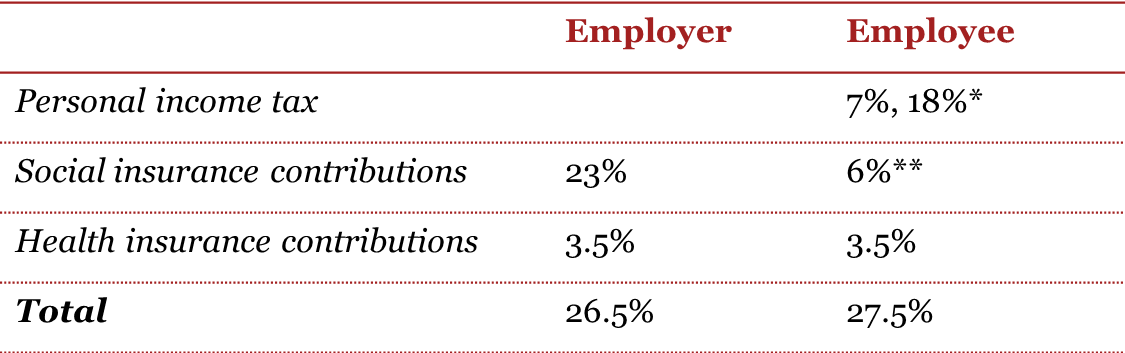 Social insurance contributions
Source: PriceWaterhouseCoopers
8
Trade balance (2016) &
Trade forecast (2018)
Trade volume in 2016:  6065.7 mln. USD
Export: 2045,3 mln. $               		 Import: 4020.4 mln. $                     EU: 1332.4 (65,1%)                                		 UE: 1973.7  (49.1%)
CIS: 414.2 (20,3%)                 	       		 CIS: 1027.4 (25,6%)
9
Bilateral Product trade Canada – MoldovaSourse: Statistics Canada
Product Trade Canada – Moldova2016Sourse: Statistics Canada
Foreign Direct Investments
DOING BUSINESS Measuring Business Regulations
Source: The World Bank
Fiscal incentives
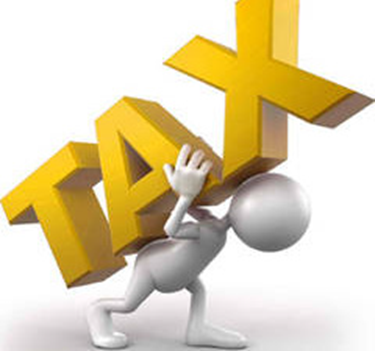 A.  Incentives when starting a business
No minimum capital requirement when starting a business. 
VAT refund for capital expenses on long-term investments, except for housing and vehicles
VAT and customs tax exemption for assets to be included in the  share capital of the company.
Benefits when operating
12% Corporate Income Tax – since 2012, with incentives for investors
Double Taxation Avoidance Agreements (DTAA ) with 45 countries, including Canada (since 2002)
Employers will not pay taxes for the sums spent for food, transport and training of employees.
Facilities when exporting
Companies importing raw material benefit from VAT and custom tax vacation if they subsequently export the final product within 180 days.
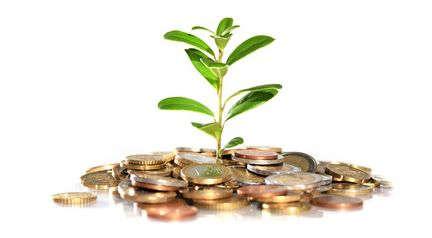 Free Economic Zones (FEZ)
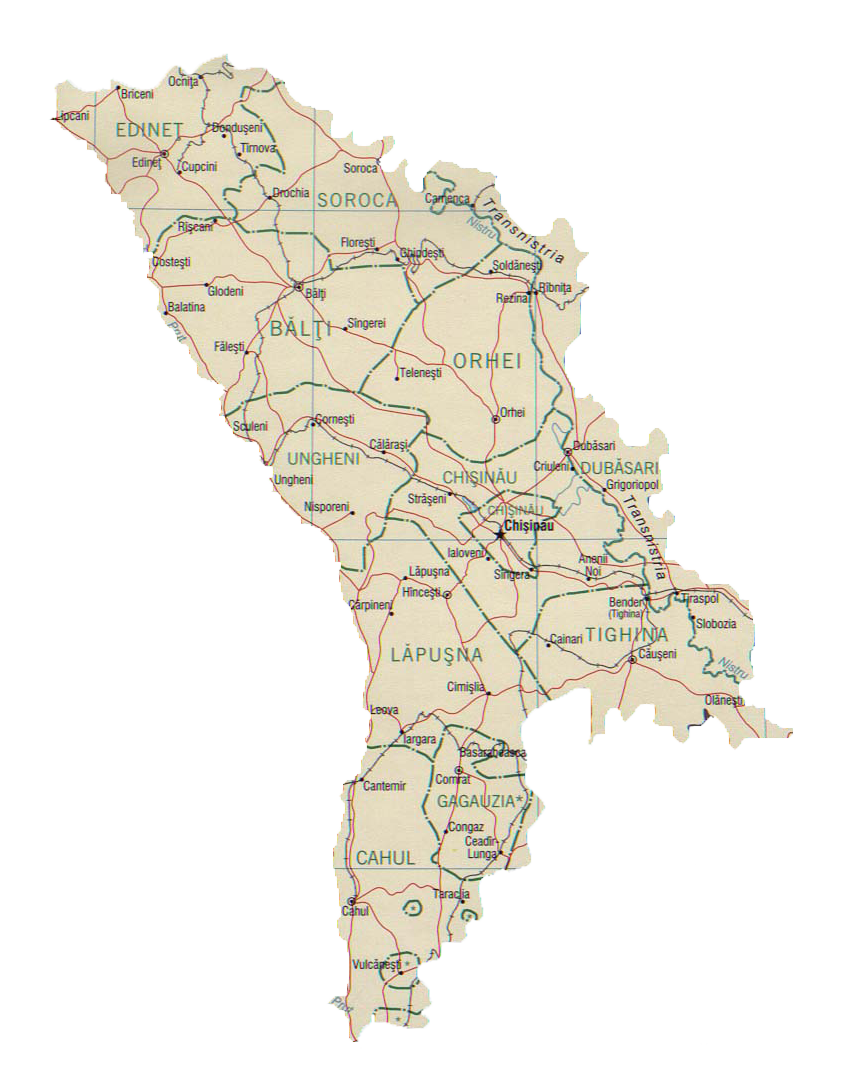 Otaci Business
50% of national corporate income tax
Balti
3 and 5 years income tax exemption if investing 1 and 5 million USD accordingly
Ungheni
Business
Expo Business Chisinau
VAT and excise duties exemption
Tvardita
10 years state warranty if changing the legislation
Taraclia
Giurgiulesti International Free Port
Vulkanesti
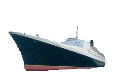 15
Industrial Parks (IP)
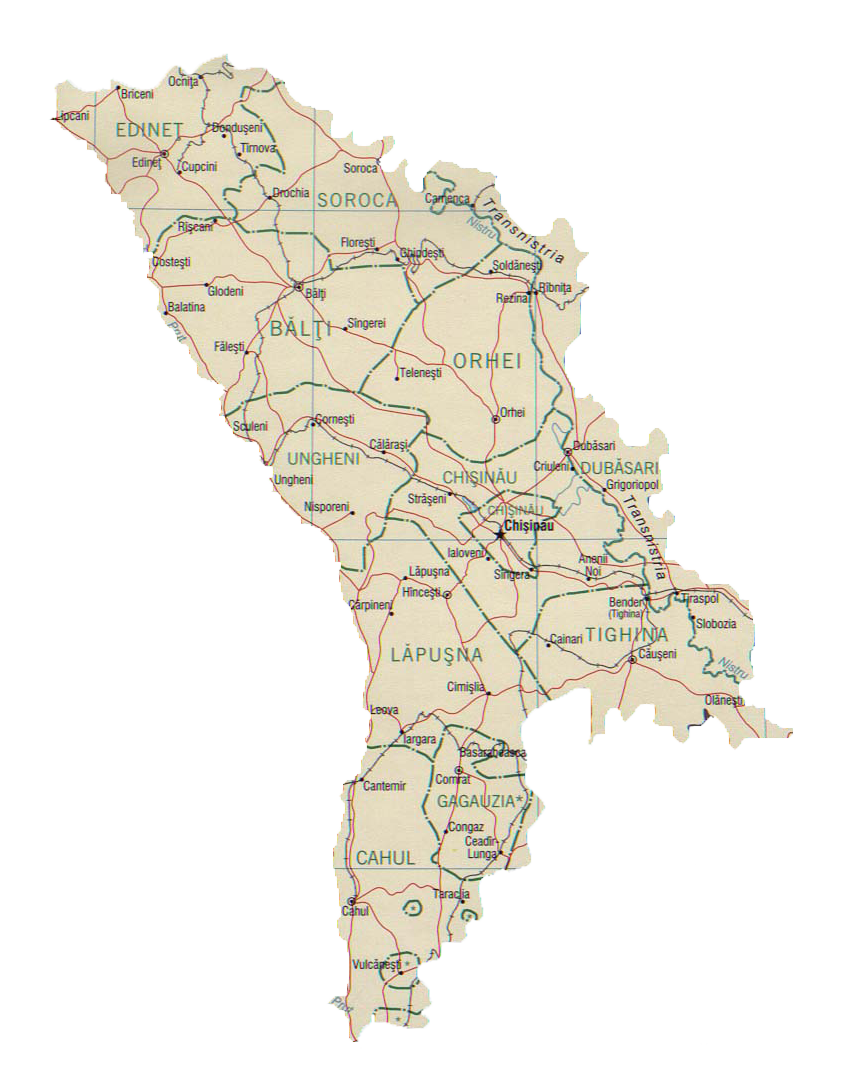 Facilities for administration company and the residents of IP
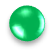 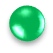 9 Industrial Parks
Giurgiulesti International Free Port (GIFP)
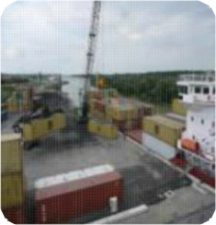 Giurgiulesti International Free Ports’ entire territory has a status similar to free economic zone.
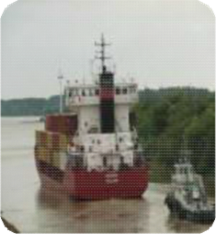 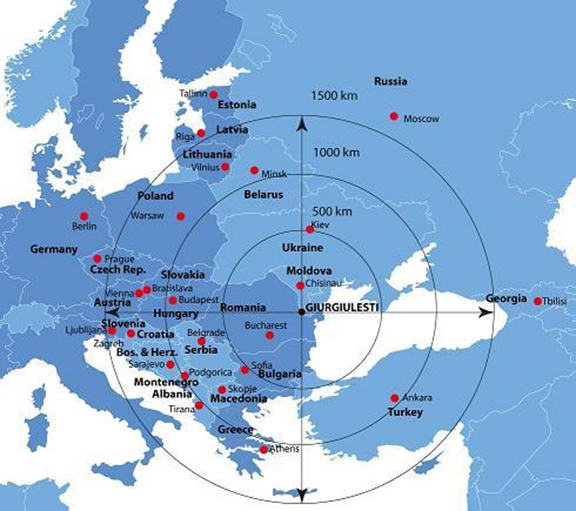 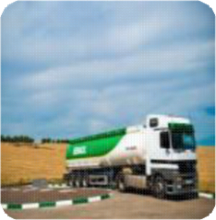 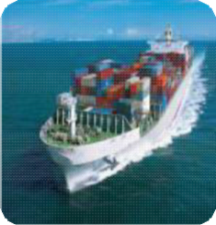 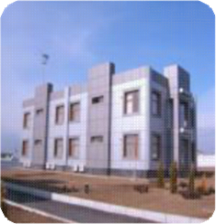 17
Investment attraction & export promotionpriority sectors
Information and Communication Technologies
Automotive: wiring harness , pumps, testing equipment etc.
Business Process Outsourcing: call centers and other outsourcing activities to support business
Manufacture of machinery and spare parts
Textile: footwear, clothing, leather processing
Electric devices
Agriculture & Food processing
IT & Communications
sector with a very rapid development;
high penetration of fixed telephony (33%);
high penetration of mobile telephony; 3 operators; 3G & 4G;
high penetration of cable TV;
broadband Internet and IP TV - growing areas (no. 15 in the world);
high speed loading data - no. 6 in the world
qualified human resources - incentive for IT companies
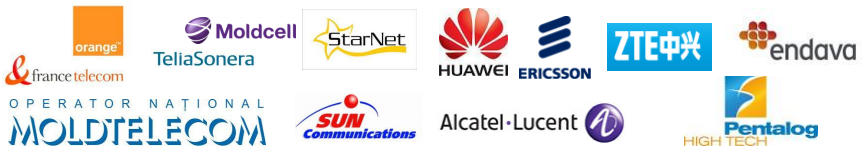 Automotive Industry
Automotive components that can be  produced competitively in Moldova
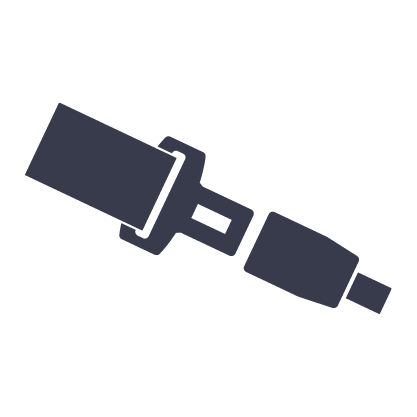 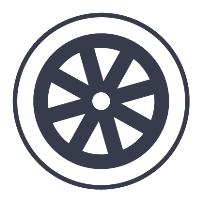 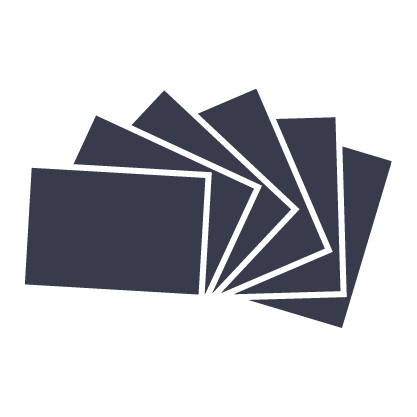 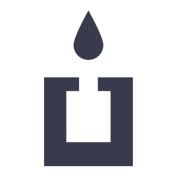 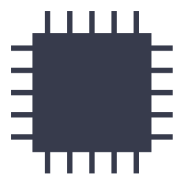 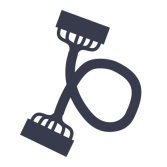 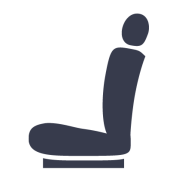 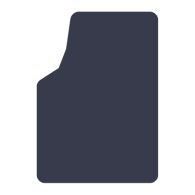 Injection/Molded parts
Fastening systems (seatbelts)
Rubber components
Electronic components and systems
Carpets/Rugs
Cable assemblies and wiring harnesses
Car seat covers, trim
Foams/Felts
Success Stories

Prevent (Germany, Seating/trim) – first automotive supplier in Moldova, production since 2000
Lear Corporation (USA, Seating/ trim) – 1st plant in 2010
Draexlmaier Automotive (Germany, wiring harnesses) – 1st plant in 2007, 2nd plant in 2009, 3rd plant planned for 2016;
Gebauer & Griller – (Austria, cables) – plant construction 2012, production launched July 2013.
Leoni (Germany, wiring harnesses) – local subcontractor since 2010
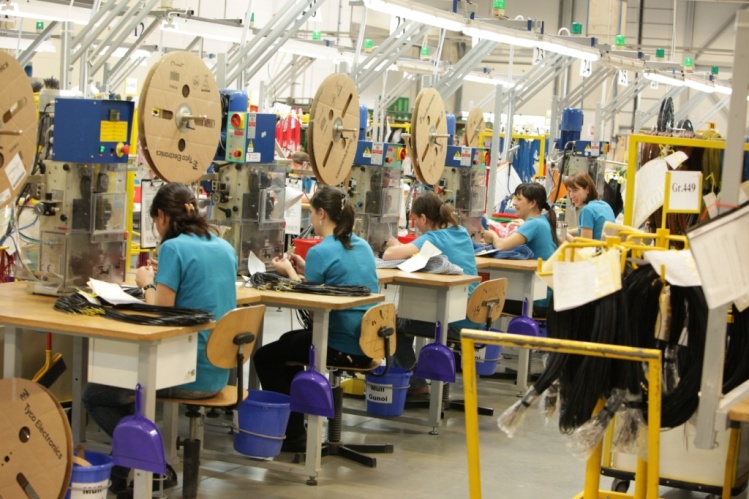 Textile Industry
Goods that can be produced 
competitively in Moldova
Success Stories

Moldovan manufacturers have been working for many years with renowned foreign brands – both fashionable and mass market brands. Companies from Italy, Germany, Netherlands, France, Austria, Belgium, and Great Britain
produce here.

The reason: Moldova offers a high level of quality production and a high  speed  in command processing
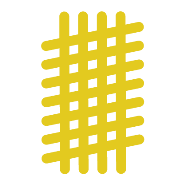 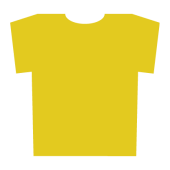 Apparel
Textile
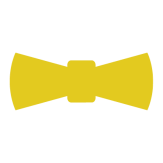 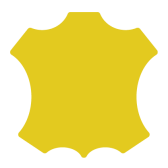 Accessories
Leather
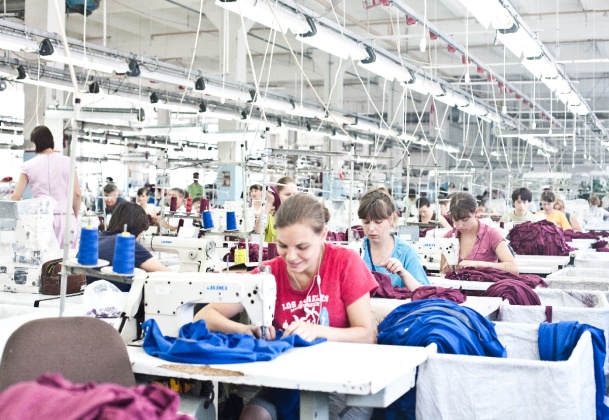 Icatex Pro – a subsidiary of the Team dress Group (Germany), manufactures medical clothing for the
health care sector and corporate clothing for the catering sector.
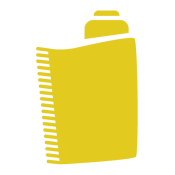 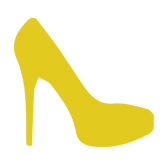 Carpets
Footwear
Agriculture & Food processing
Agriculture products that can be produced competitively in Moldova
¾ of the country's area - agricultural land, 72% is arable land;
fertile soil: ¾ arable lands are chernozem (among the most fertile in the world);
diffuse sector - many small farmers
consolidation - great opportunities for investors;
specialization in agricultural niche products and the food industry (nuts, dried fruit, fresh fruit, wine sector, etc.).
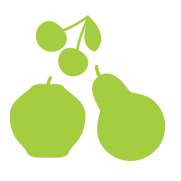 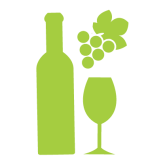 Viticulture and Wine
Fruits and Vegetables
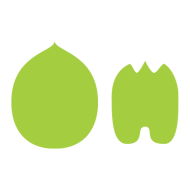 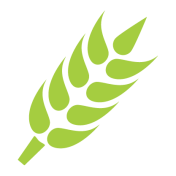 Walnut Growth  
and Sorting
Cereal Crops
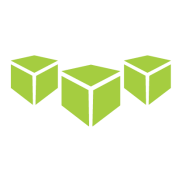 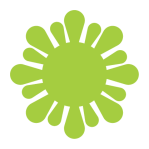 Sugar Production
Oleaginous Plants
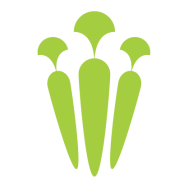 Organic Farming
Success stories
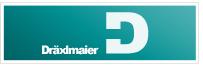 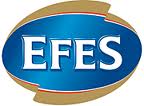 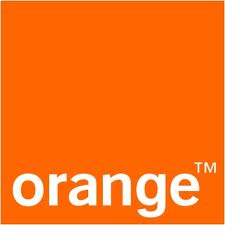 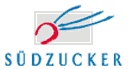 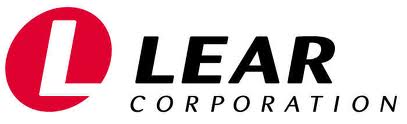 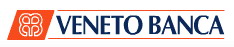 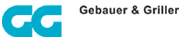 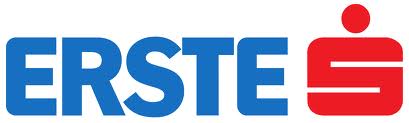 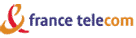 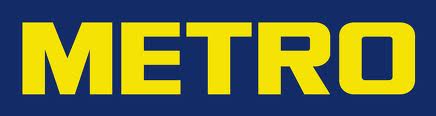 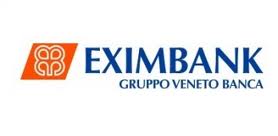 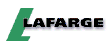 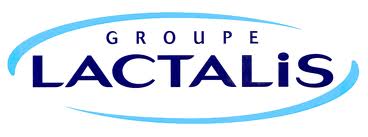 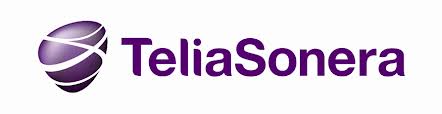 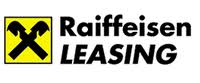 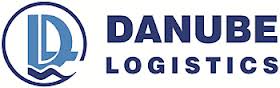 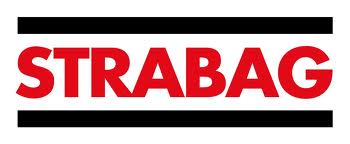 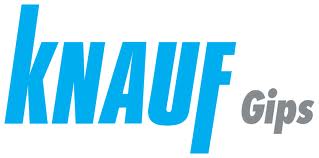 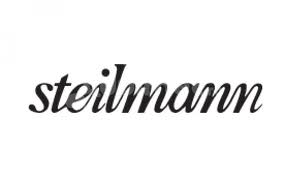 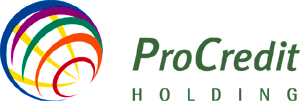 23
Thank you for your attention!
Embassy of the Republic of Moldova 
275 Slater Street, Suite 801, Ottawa, ON K1P 5H9
Tel.: + 1 613-695-6167  Fax: +1 613-695-6164
ottawa@mfa.md | www.canada.mfa.md
24
Source: Transparency International